Summer Onboarding
Meeting #3
June/July 2024
Year at a Glance
The Data Mine
TA Introduction
The Data Mine
3
Setting Expectations
The Data Mine
4
Setting Expectations
The Data Mine
It is encouraged that mentors and TAs use the summer months to prepare for the academic year.

During the summer months, mentors and TAs should consider planning all components of the project charter:
Semester and Project Goals
Project Schedule and Checkpoints
Team Composition and Roles
Preparatory Readings and Exercises
Tools and Software
Data Sharing and Access
Scrum and Agile Trainings
Co-Piloting
The ultimate goal of the mentor and TA relationship should be, what we call co-piloting. By November, the student team, mentor, TA will ideally be comfortable with the project, agile, and The Data Mine course. 
TAs and Mentors will then Co-Pilot the project where the project management should feel consistent and scheduled
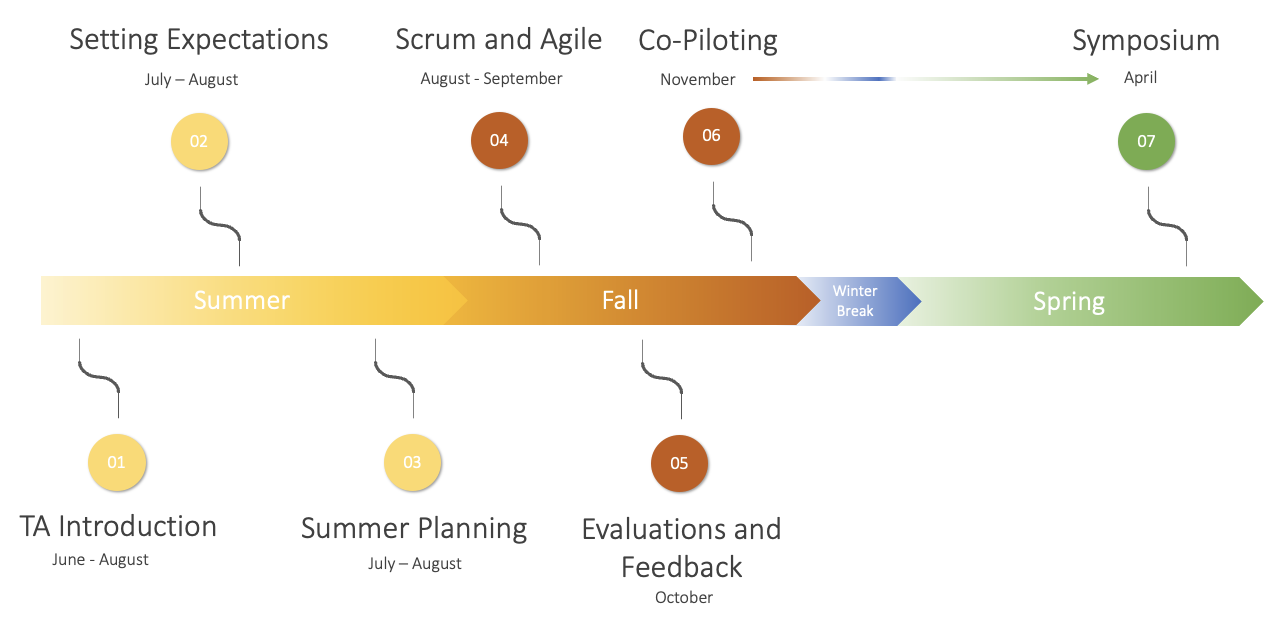 5
Agile
The Data Mine
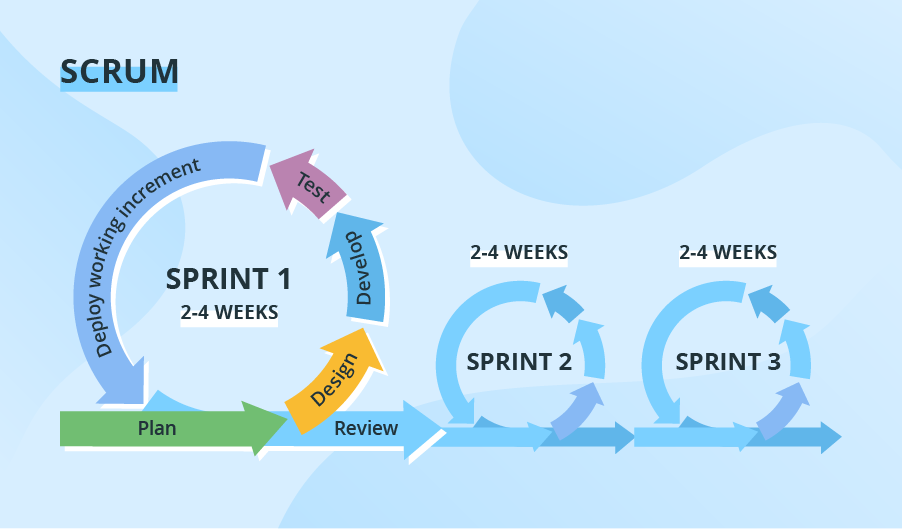 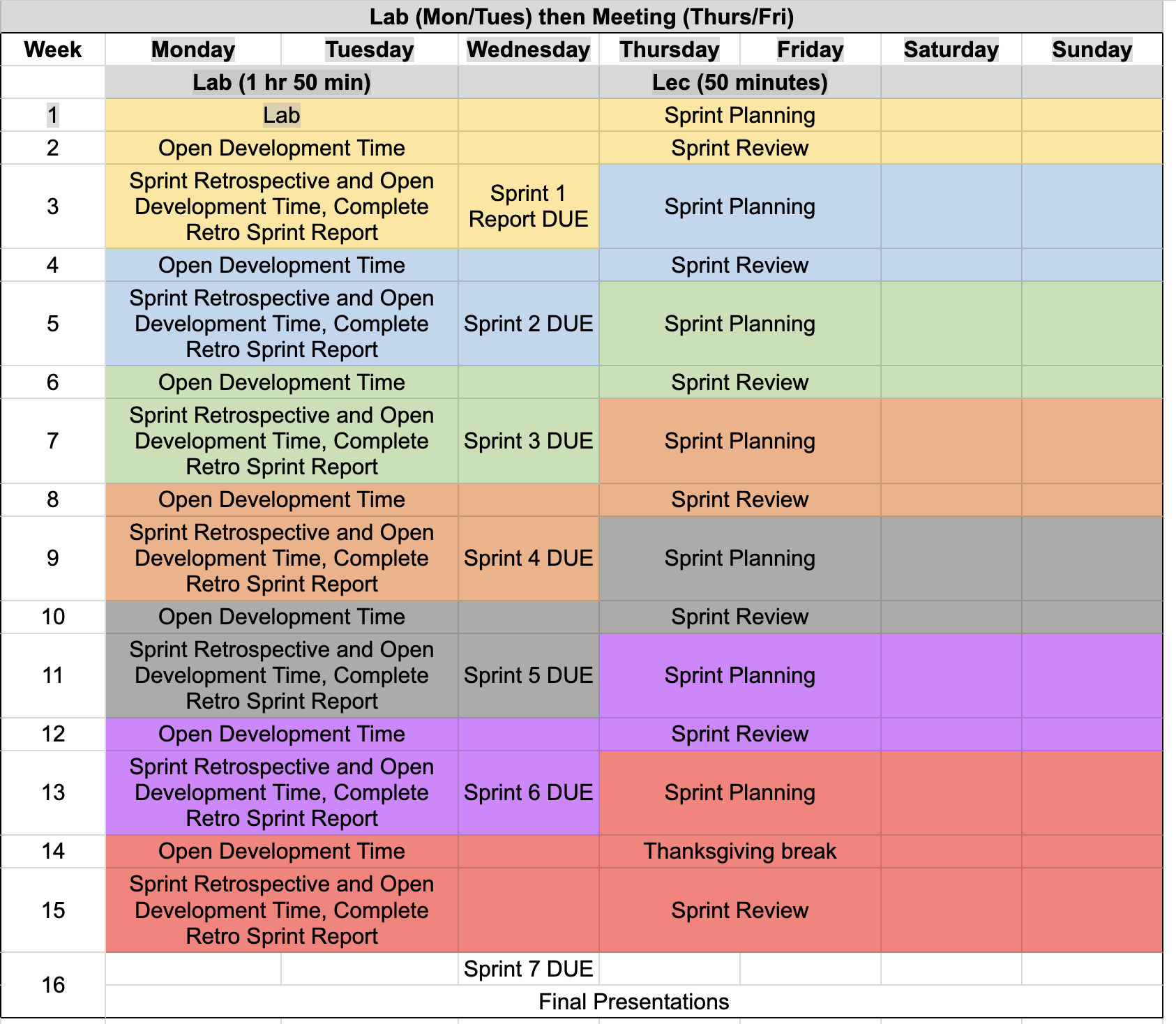 https://the-examples-book.com/crp/agile/
6
Meeting #4 Meeting Agenda
The Data Mine
Project Charter Review
7
Thank You
datamine@purdue.edu